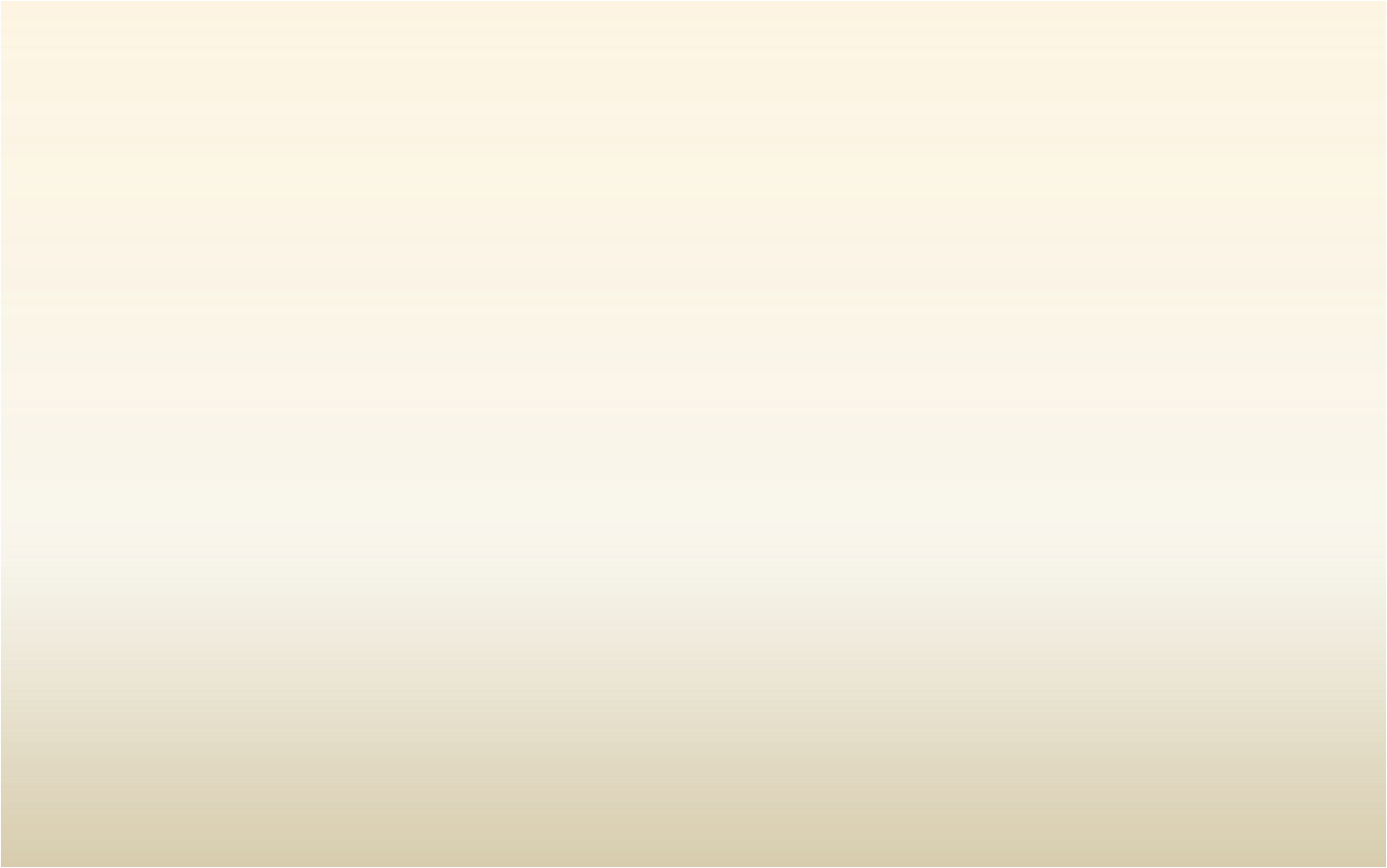 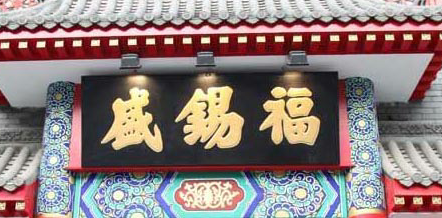 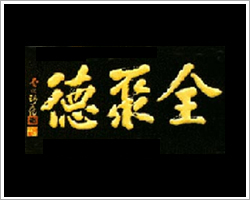 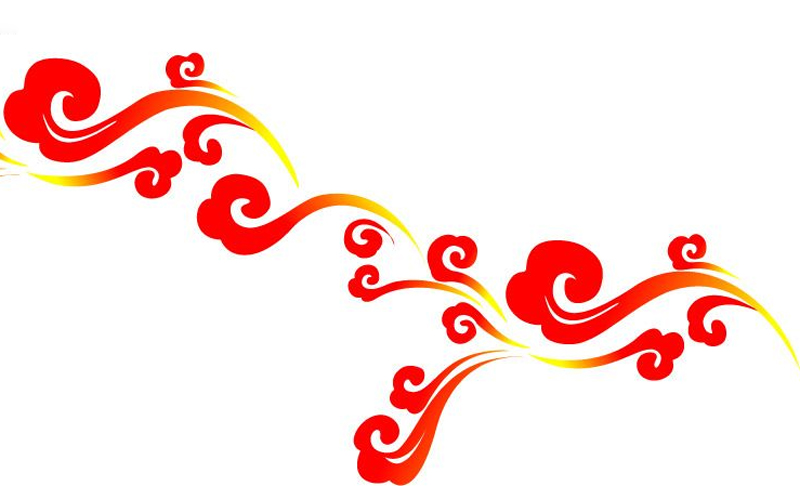 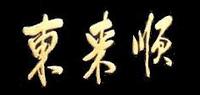 老字号：
价值观成就生命力
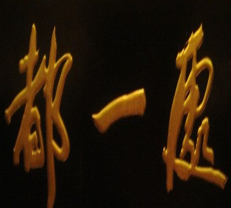 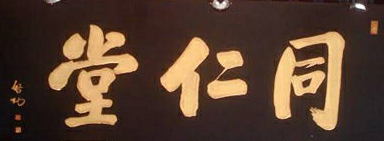 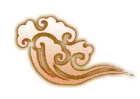 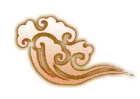 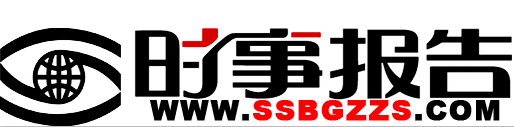 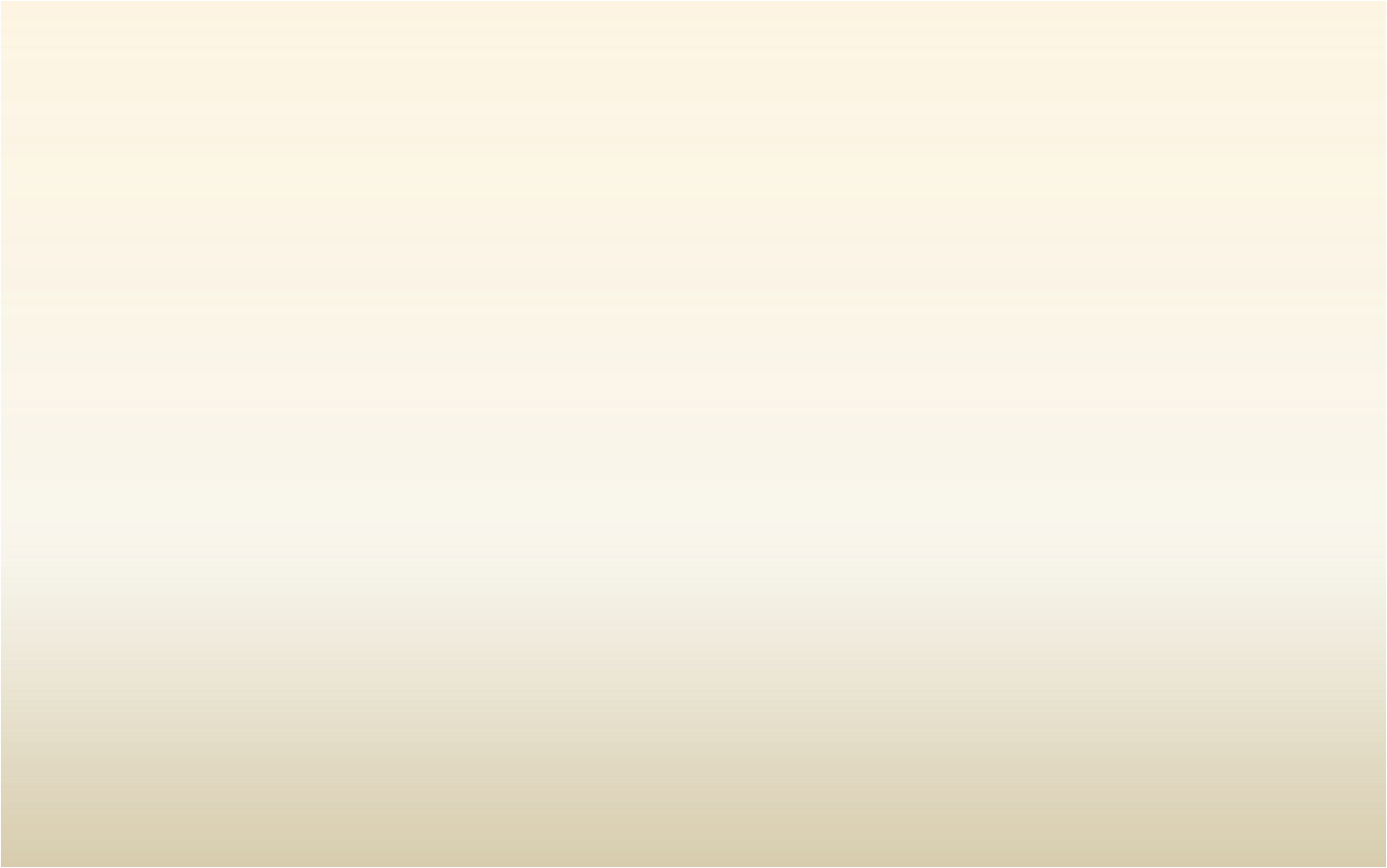 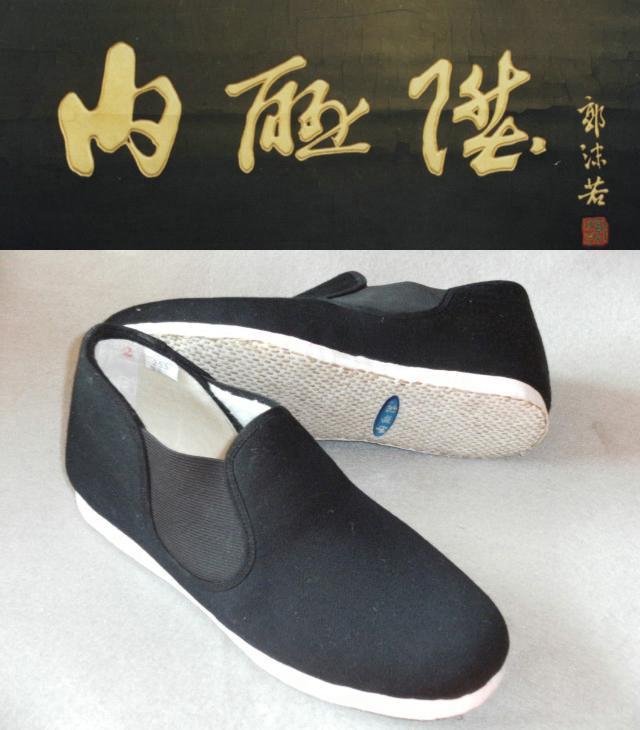 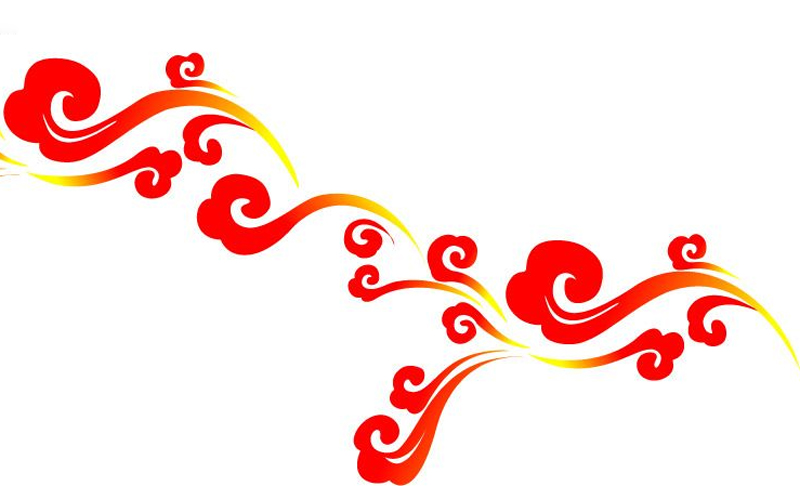 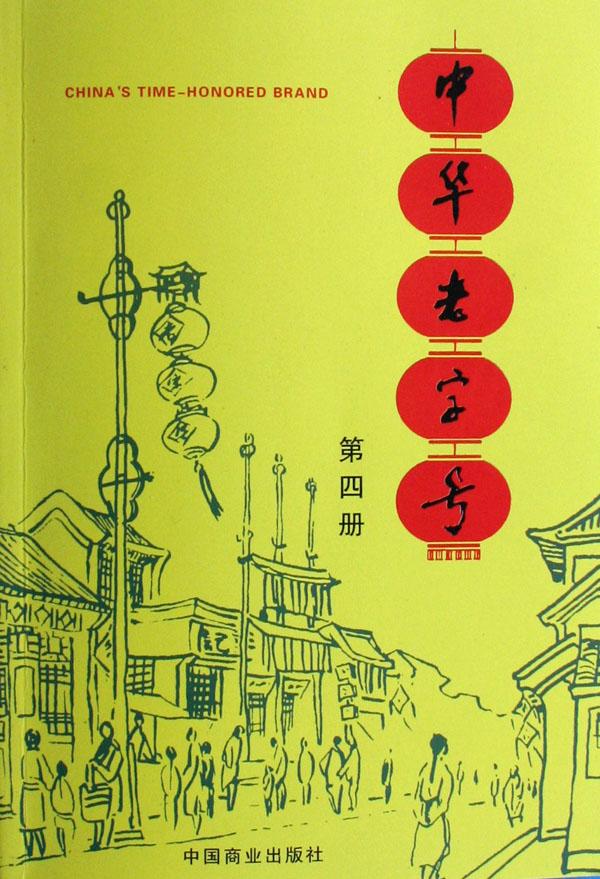 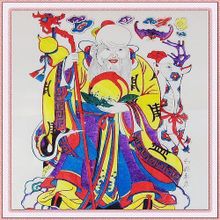 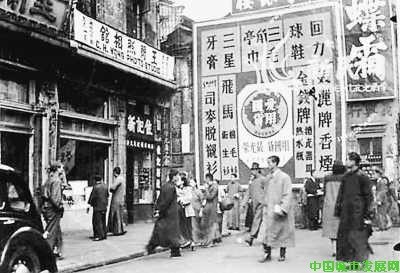 世代传承产品、技术或服务
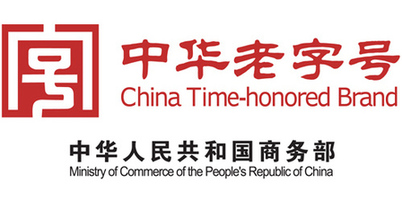 历史悠久
具有中国特色、传统文化
取得认同、信誉良好
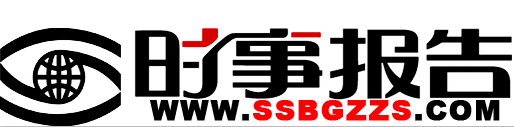 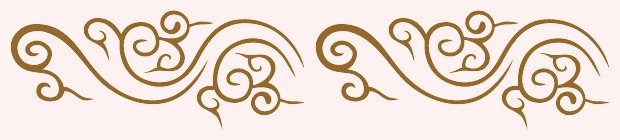 在爱国精神中寻找动力
社会主义核心价值观在公民个人层面，体现为：爱国、敬业、诚信、友善。
盛锡福从创始到振兴，品牌的兴衰和国家的命运始终没有分开。
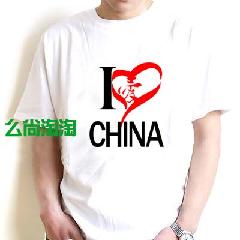 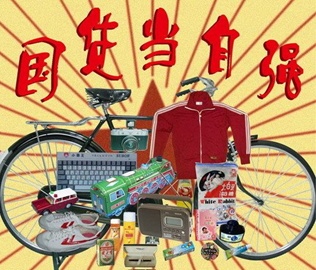 将爱国精神融入到生产经营中，才能为品牌振兴输入源源不断的动力。
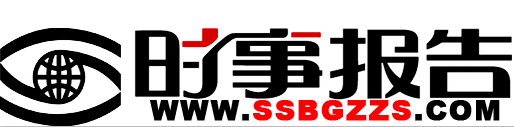 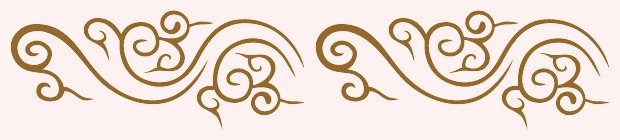 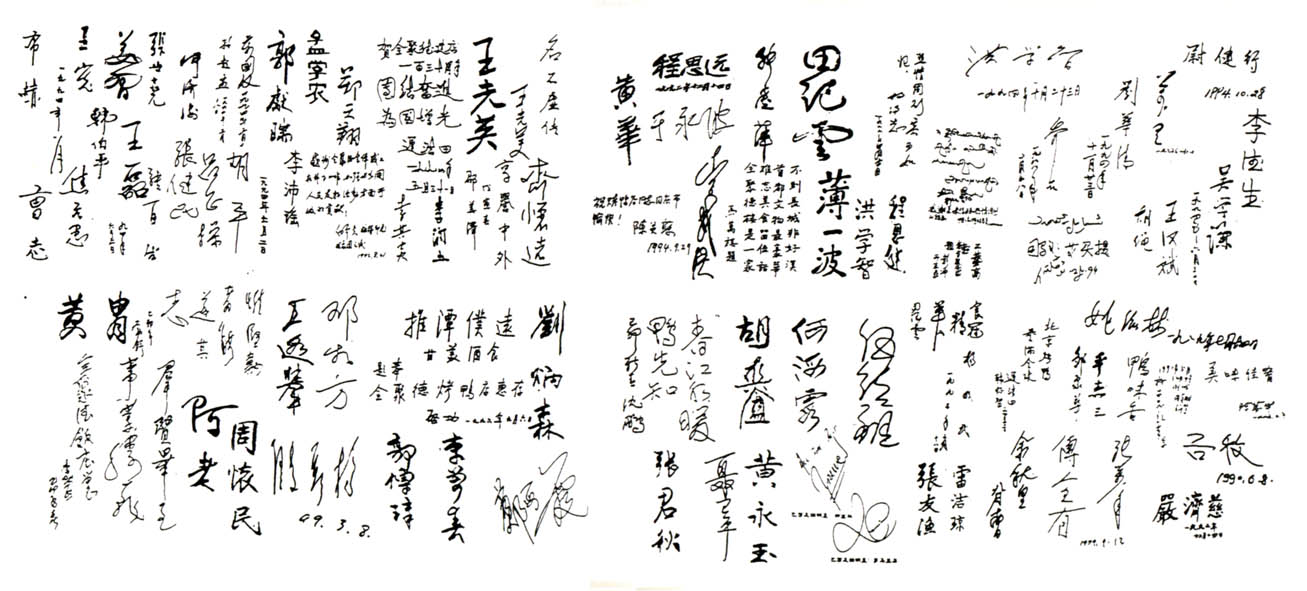 全聚德就餐贵宾签名
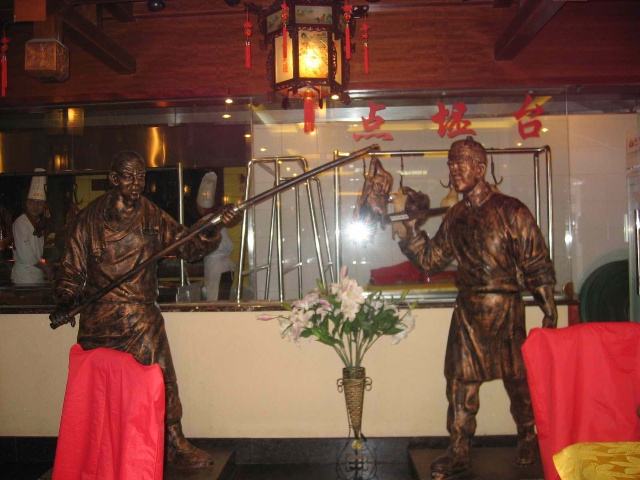 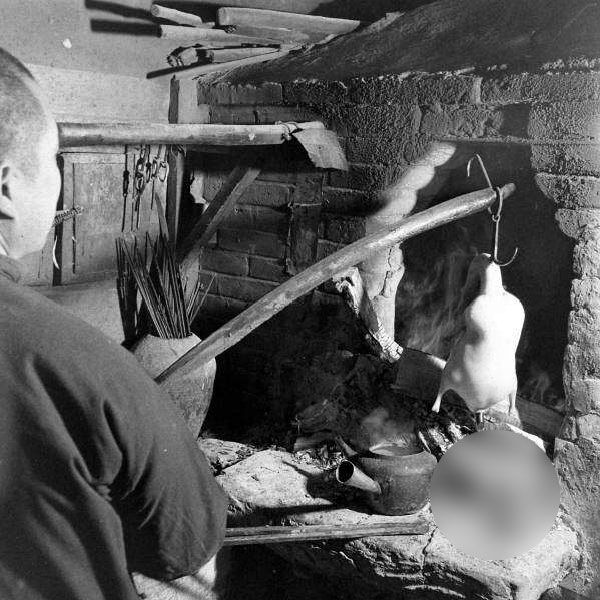 金炉不灭千年火
银钩常挂百味鲜
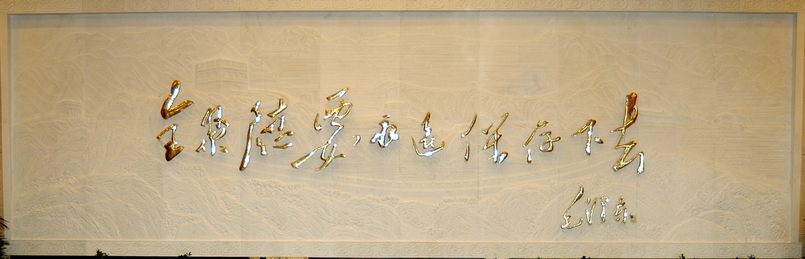 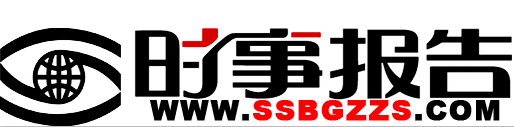 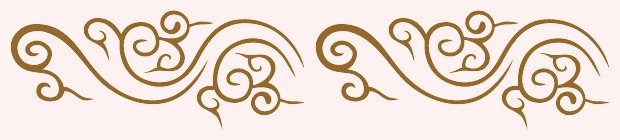 宾至如归
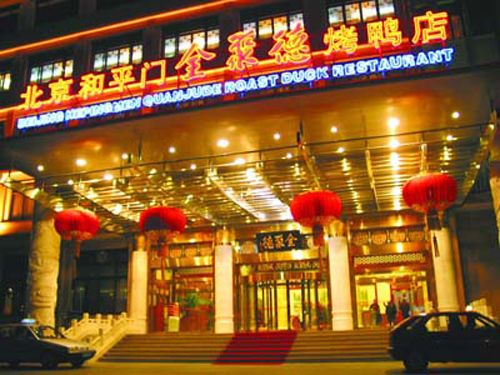 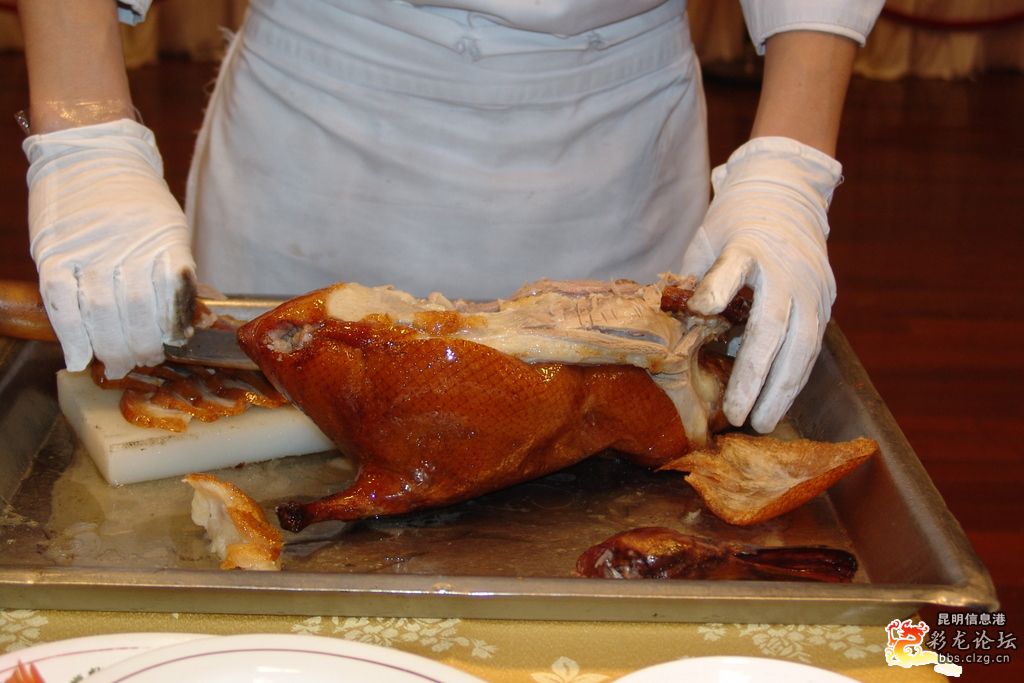 扎实的功底
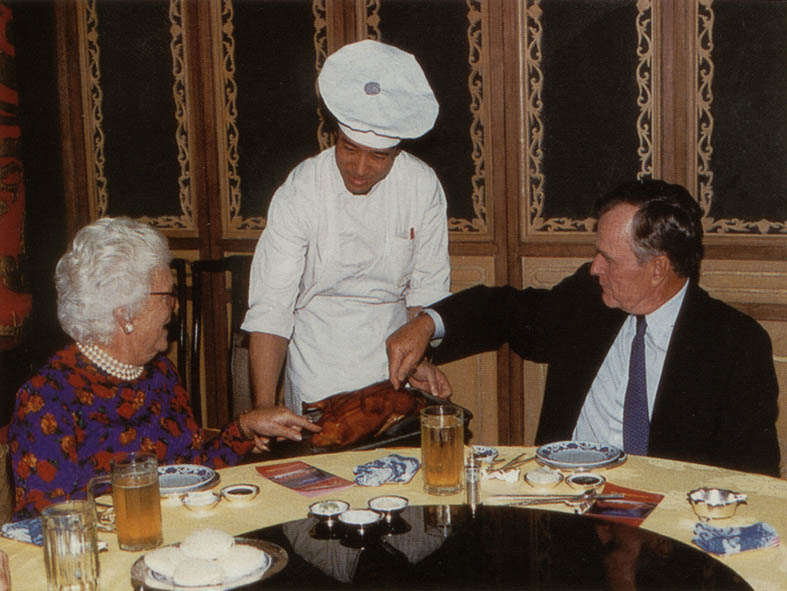 全聚德和平门店
王文君
细心接待美国前财长鲍尔森
在宾至如归中展现
全聚德价值理念
用心学习
敬业，体现在点点滴滴，融入在店训之中。
精致的装修
高超的刀工
外宾的接待
细心安排
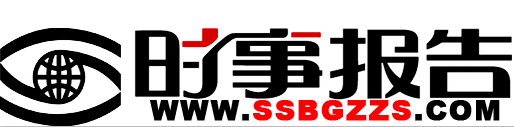 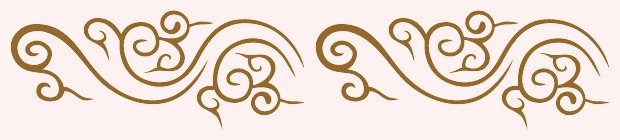 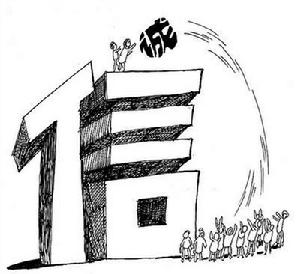 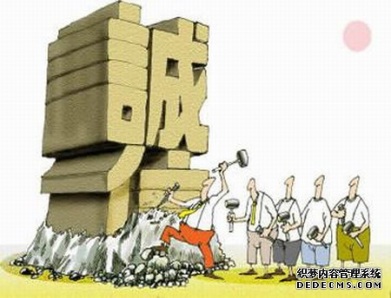 诚信
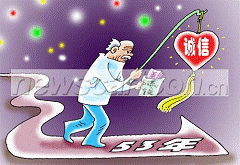 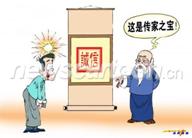 “人无信不立”，为人诚信，可以安身立命；品牌诚信，可以赢得声誉和市场。
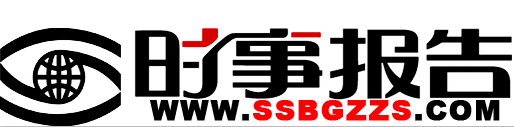 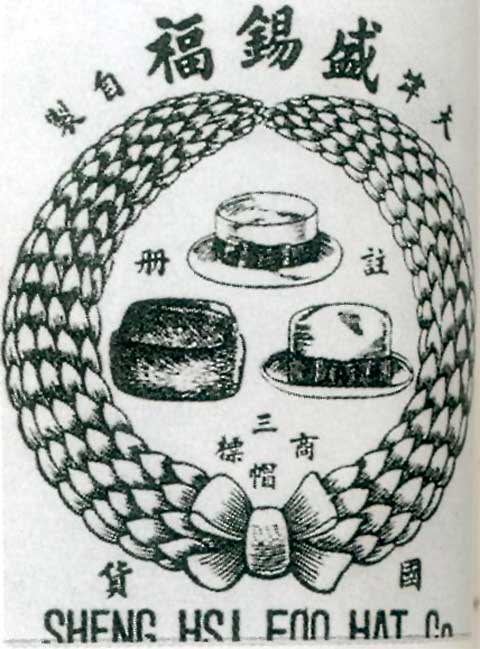 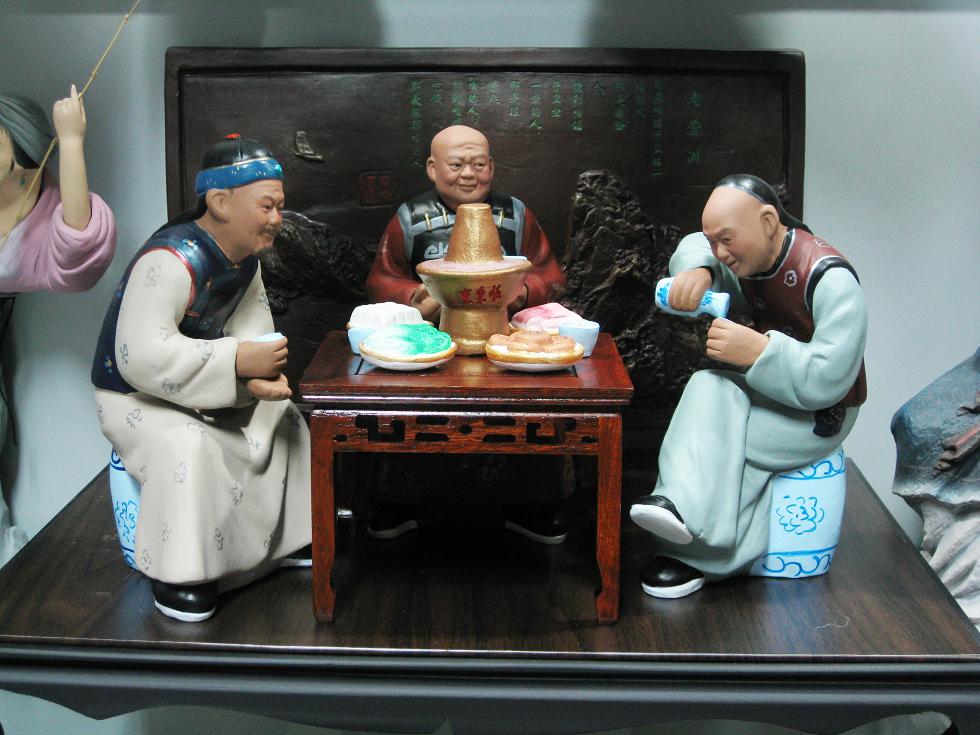 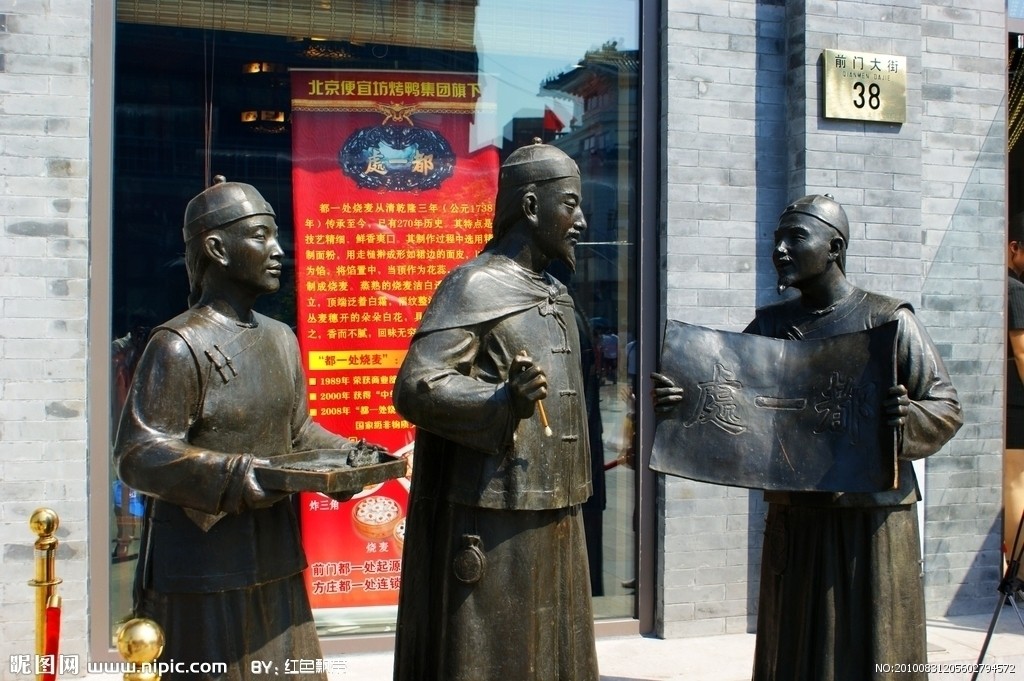 诚信诚实守信不造假，
友善待人不冷淡
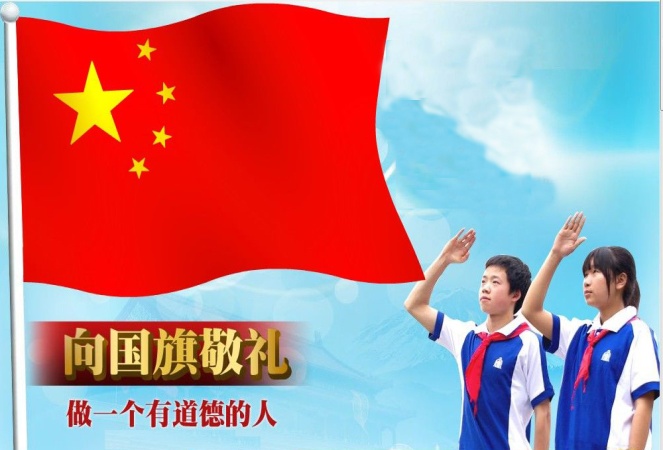 诚信
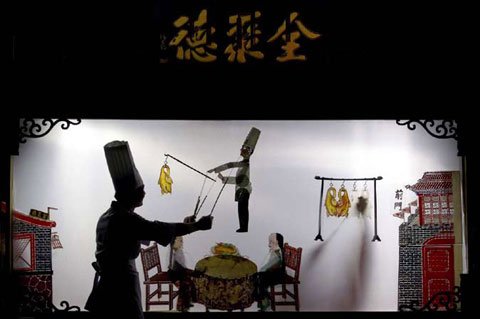 爱国+诚信，
企业发展之路
才会越走越宽。
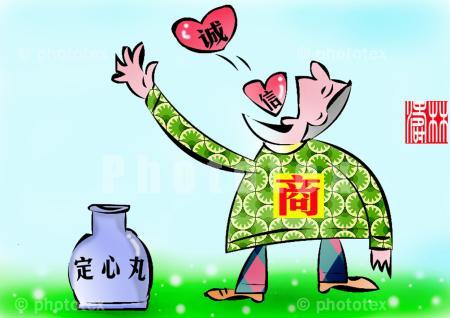 爱国兴业是根基，要坚持不动摇，认真敬业不含糊
爱国
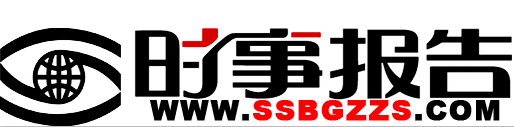 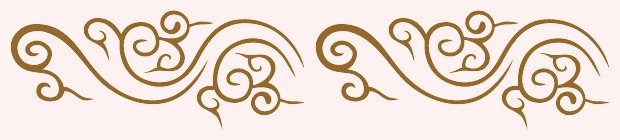 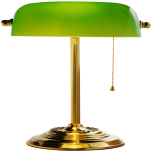 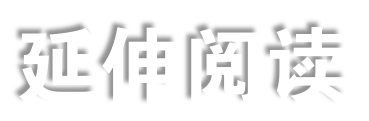 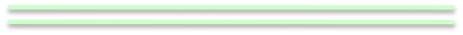 老字号店规家训一览
长春堂：与人为善 正道而行
德兴堂：同修德仁  济世养生
步瀛斋：敬业乐群 诚信待客
瑞蚨祥：诚信筑基  悦客立业
越王珠宝：不短缺 不欺人 天诫人
张一元茶庄：人品如茶品  做茶先做人
天福号酱肉铺：诚信为本  品质是天
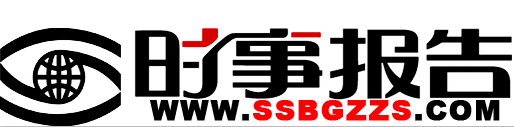